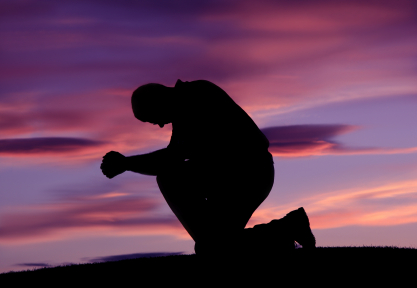 POR LA GRACIA 
DE DIOS….
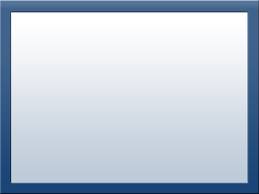 INTRODUCCIÓN
 1 COR 15 trata principalmente con la resurrección.
 Pablo habla de la resurrección de Cristo y de la resurrección general que habrá en el último día. 
 Pero por un momento, Pablo deja el tema de la resurrección para hablar sobre “la gracia de Dios”.
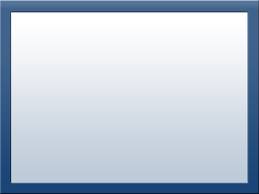 1 COR 15: 9-11
9 Porque yo soy el más insignificante de los apóstoles, que no soy digno de ser llamado apóstol, pues perseguí a la iglesia de Dios. 
10 Pero por la gracia de Dios soy lo que soy, y su gracia para conmigo no resultó vana; antes bien he trabajado mucho más que todos ellos, aunque no yo, sino la gracia de Dios en mí. 
11 Sin embargo, haya sido yo o ellos, así predicamos y así creísteis.
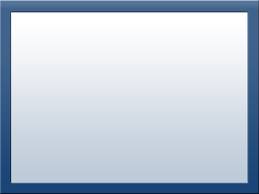  Gracia = favor no merecido
   Gracia de Dios = el favor que Dios nos hace
 Vamos considerando algunos puntos que Pablo hace concerniente “la gracia de Dios” y la aplicación para nosotros.
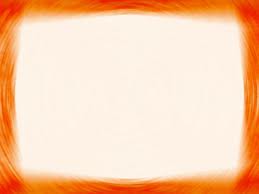 HUMILDAD
V.9
  = Pablo se consideraba como, “…el menor  de los apóstoles y no digno de ser llamado apóstol…”. 
  = Se consideraba así porque había perseguido la iglesia, HCH 8:3; 9:1-2                            (1 TIM 1:15)
  (Nota: Pablo era igual que los otros apóstoles, 2 COR 11:5)
 Pablo ejerció una actitud de “Humildad” y no se consideraba digno se ser apóstol, pero lo era… 
      y lo atribuye a “la gracia de Dios” , V.10
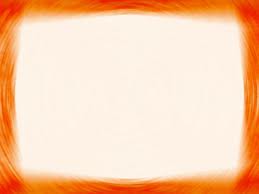 APLICACIÓN:
 = Nosotros también debemos demostrar una actitud de “Humildad”, FIL 2:3-4;                    EF 4:1-2
 ¿Por Qué?       STG 4:6  
 Y es por “la gracia de Dios” que tenemos
   = vida, HCH 17:28, 
   = esperanza de salvación, EF 2:8 
   = las bendiciones espirituales, EF 1:3
No tenemos nada, ni somos nada
 sin La Gracia de Dios!
SALVACIÓN
1 TIM 1:13-14
  = No fue la decisión de Pablo que la salvación fuera hecha disponible para él 
  = En ese tiempo él era un blasfemo y perseguidor de Cristo
  = Tampoco fue la decisión de los otros apóstoles; ni de los Cristianos del primer siglo
HCH 9:17-18; 22:16.
  = Pero si fue la decisión de los primeros Cristianos de cumplir con las condiciones de salvación cuando la salvación se hizo disponible
APLICACIÓN:
 Es Lo mismo con nosotros!
      = “Por la gracia de Dios” tenemos la oportunidad de ser salvos! 
      = Así como los Cristianos del primer siglo nosotros tenemos que cumplir con las condiciones de salvación,
   HEB 11:6; JN 3:16; ROM 10:10;            HCH 17:30; REV 2:10
TRABAJO
V.10
  Para asegurar que “la gracia de Dios” dada a él no fuera en vano, Pablo dice que él “trabajó mucho más que los otros apóstoles..” 
  Él estaba ansioso de trabajar por el Señor; era celoso de buenas                    obras --- 
y así debemos ser con nosotros,              TITO 2:14
 Pero Pablo trabajó (obró) por “la gracia de Dios”, V.10. 
 El “aceptó” (podía haber reusado) la llamada y las instrucciones de Dios y la oportunidad de trabajar en Su vina!
(vemos aquí que Pablo conecta “gracia” y “obra” una con otra) 
                         APLICACIÓN
 Es lo mismo con nosotros.  
 Nosotros cuando nos convertimos “aceptamos” ser obreros en la viña del Señor y la obra que hacemos es por                   “la gracia de Dios”, EF 2:10; MT 25:14-30; FIL 4:13
LECCIÓN
Pablo dijo:
    “Porque por la gracia de Dios soy lo que soy…” 
                    ¡Así es con nosotros! 
       La lección para nosotros es esta.. 
            = todo lo que tenemos 
            = todo que gozamos 
            = todo lo que somos
            = todo lo que hacemos
                               es…
          “Por La Gracia de Dios!”
Aun nuestra salvación
 Si en el día final alcanzamos el Cielo va a hacer
  ¡POR LA GRACIA DE DIOS!
2
3
4
5
6
1
OYE
PLAN DE DIOS DE SALVACION
ROM 10:17
CREE EN CRISTO
JN 3:16
ARREPIENTETE
HCH 17:30
CONFIESA A CRISTO
ROM 10:10
BAUTIZATE
HCH 2:38
SED FIEL
REV 2:10